Welkom
Academy Studiesucces
Fontys Hogeschool
Workshop taalvaardigheid
Van: Vo-hbo: dat is andere taal! …
naar: Vo-hbo: aan de slag met taal!
Ellis Wertenbroek, Hogeschool Rotterdam
Kennismaking en verwachtingsmanagement
Programma
Doorstroominformatie
Samenwerkingsverband vo-hbo
Nederlands/communicatie vo-hbo: fase 1
Nederlands/communicatie Hogeschool Rotterdam
Discussie
Doorstroominformatie
Hoge regionale doorstroom: 80% havisten kiest opleiding in de regio
Uitval hoog (ruim 1/3 uitval/switch in propedeuse)
Hoe komt dat?
 verkeerde verwachtingen t.a.v. studie
 gebrekkige vakinhoudelijke aansluiting
 te weinig ervaring op gebied van (hbo-)vaardigheden
Taalvaardigheid voorwaarde voor studiesucces in hbo
Samenwerkingsverband vo-hbo
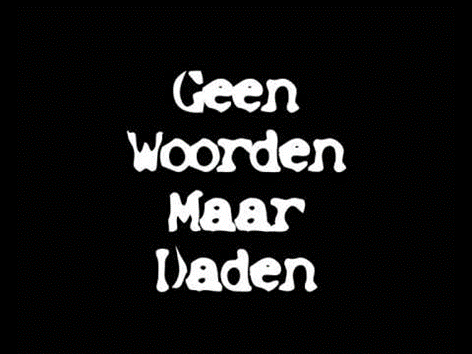 Samenwerkingsverband ‘Samen werken aan een betere aansluiting vo-hbo’ regio Rotterdam’
56 vo-scholen en de 4 Rotterdamse hogescholen

Vanaf 2014: Ontwikkeling en implementatie van concrete instrumenten ter verbetering van de aansluiting vo-hbo op gebied van loopbaanontwikkeling en –begeleiding (LOB), hbo-vaardigheden, vakinhoudelijke aansluiting en doorstroomcijfers.

	 						Ketenbenadering:
Werkconferenties
Werkgroepen
Schoolleidersbijeenkomst



www.aansluiting-voho010.nl
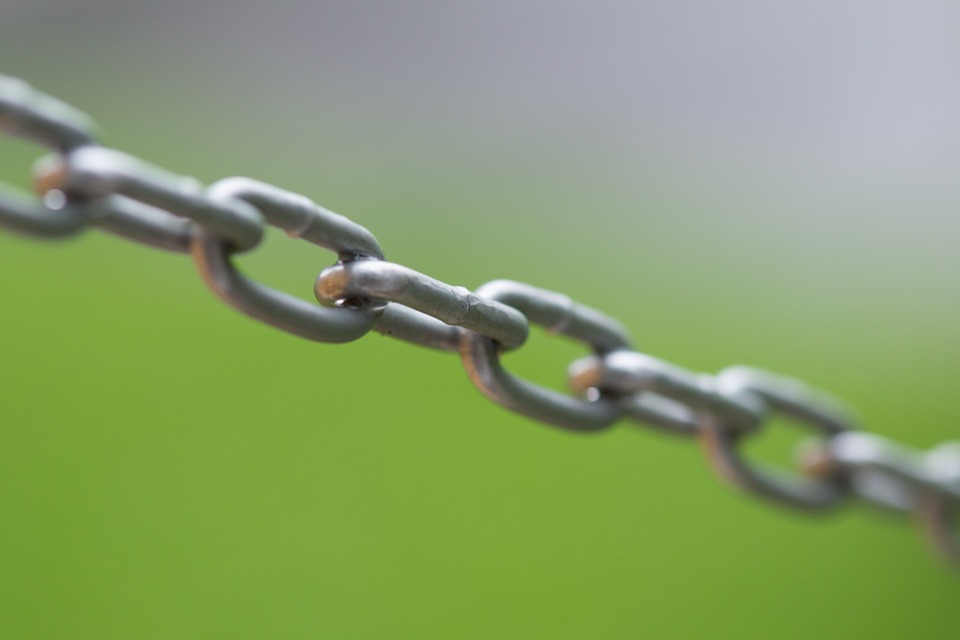 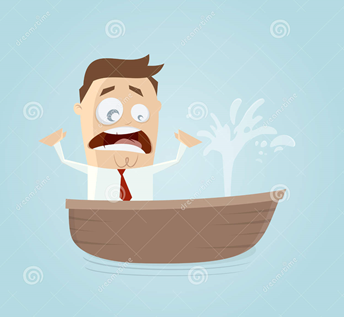 Gedeelde verantwoordelijkheid vo en hbo
www.aansluiting-voho010.nl
Fase 1: Vo-hbo: dat is andere taal! (2014-2018)
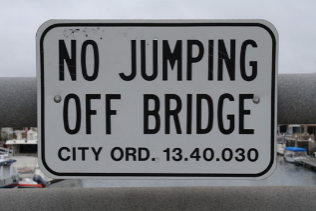 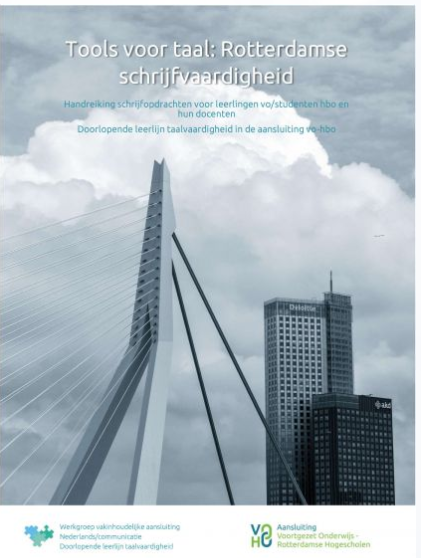 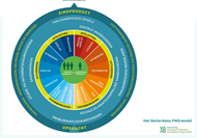 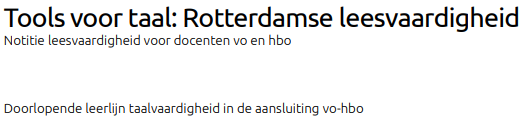 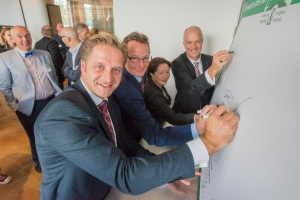 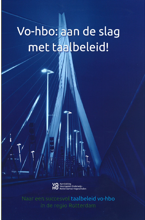 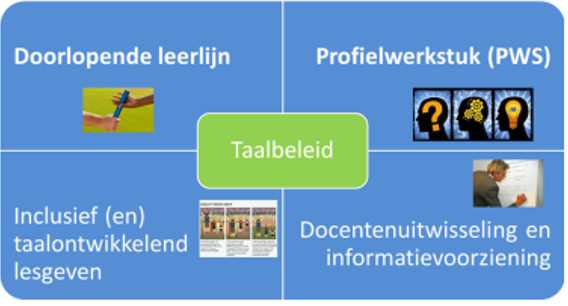 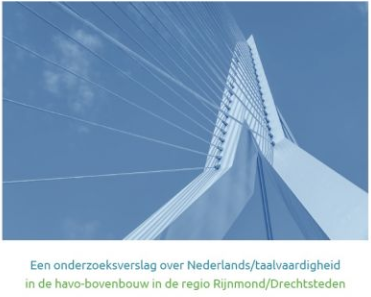 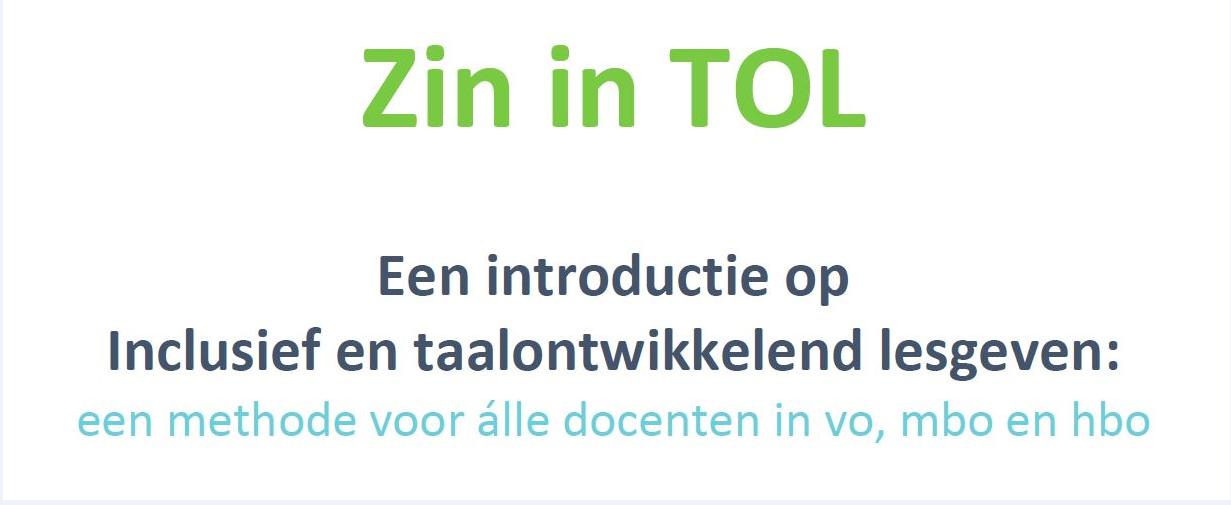 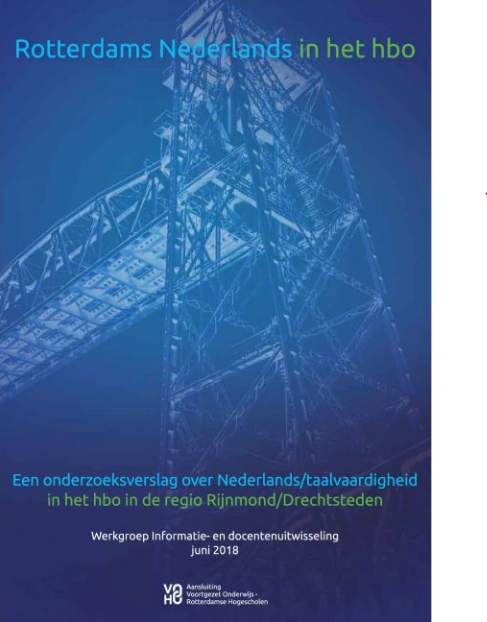 https://aansluiting-voho010.nl/
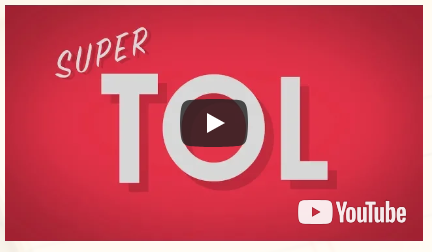 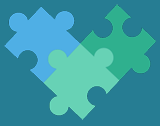 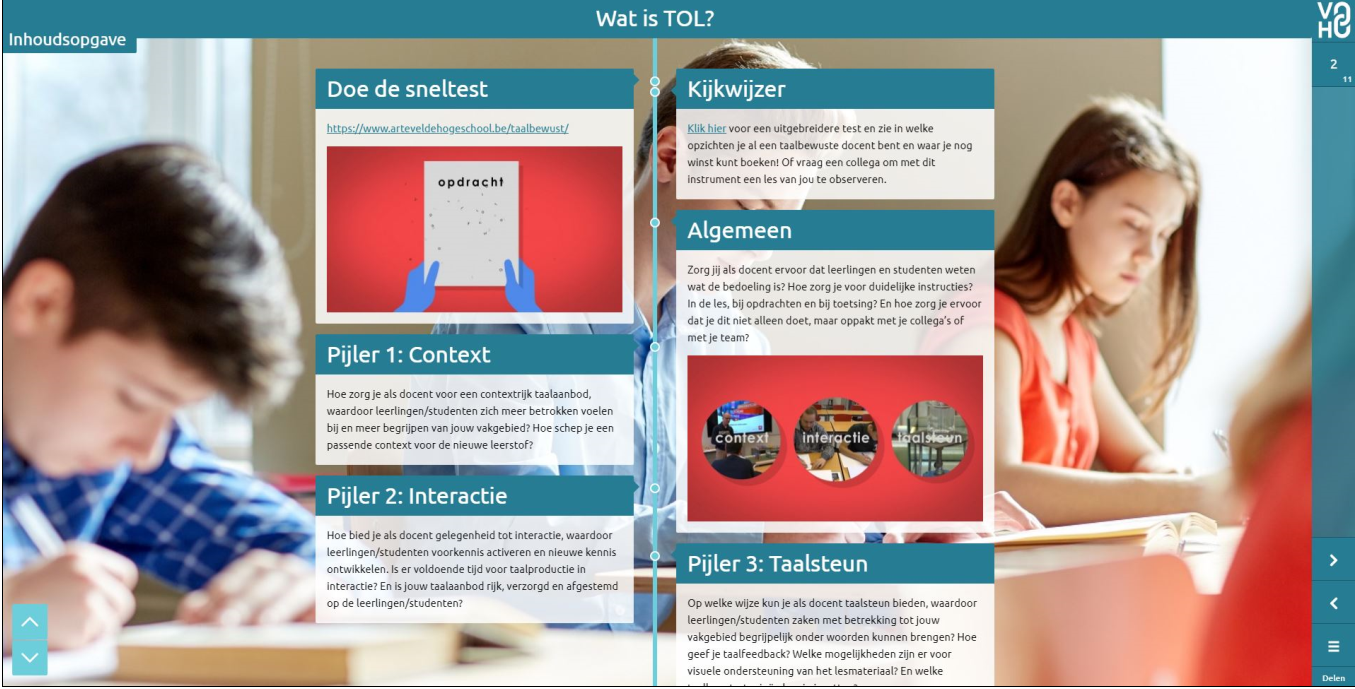 Formulering Taalbeleid
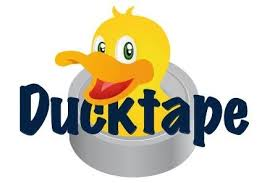 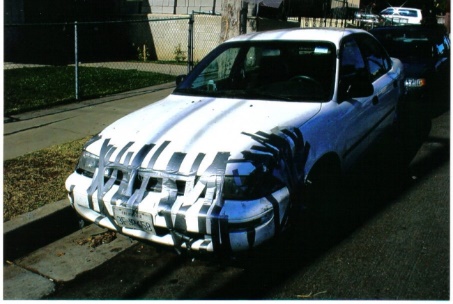 Gefragmenteerd taalbeleid
Woordenschat-stimulering 
Dyslexiebeleid
Taalvoorwaarden
Taaltest

Taalbeleid als continuüm
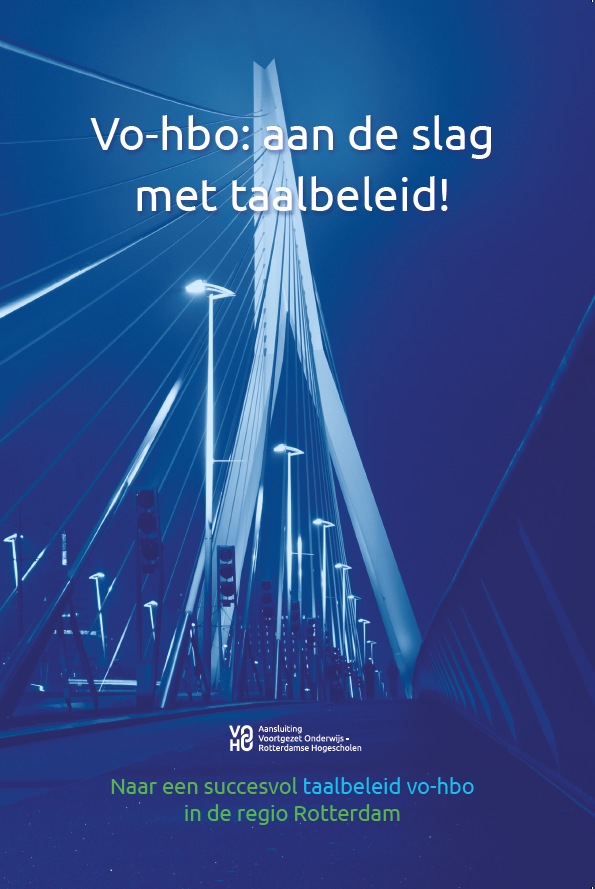 Van den Heuij et al., 2018
Verankering Taalbeleid
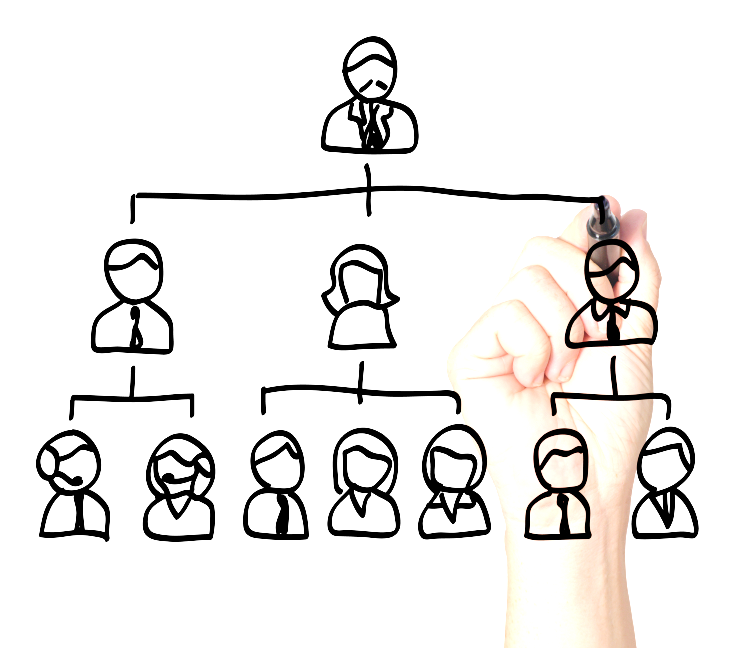 CvB / Concernstaf


Instituutsdirectie / Onderwijsmanager



Docenten
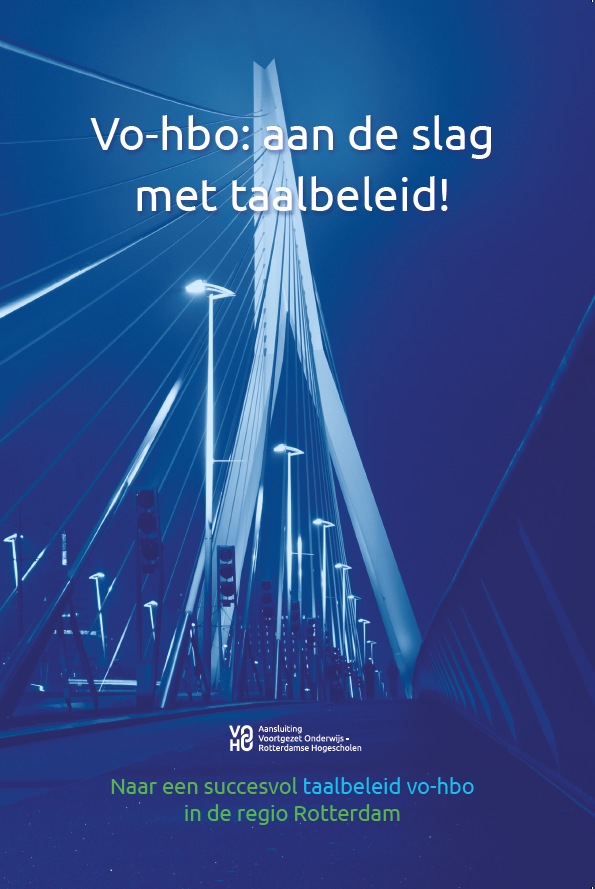 Van den Heuij et al., 2018
Aansluitingsmodel
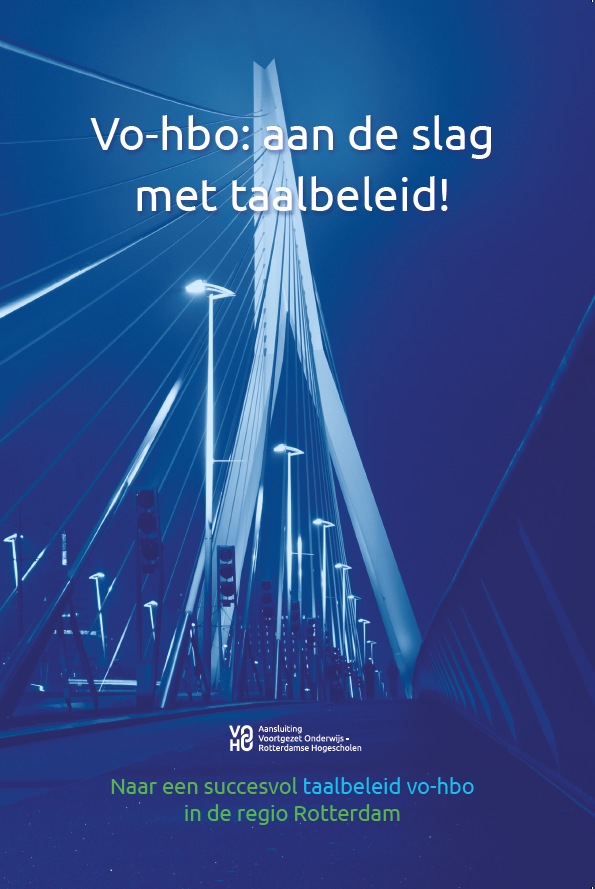 Van den Heuij et al., 2018
Fase 2: Vo-hbo: aan de slag met taal! (2018-2020)
Deelnemende vo-scholen kiezen in samenspraak met de teamleider een taalspeerpunt vanuit de eigen context en geven invulling aan de uitvoering hiervan. Ze experimenteren met manieren om de taalontwikkeling van leerlingen vorm te geven in het curriculum. Een visie op taal kan hierbij richting geven. 
Samen met collega’s van andere vo-scholen en in verbinding met het hbo gaan vo-scholen aan de slag om aan het eind van schooljaar een concreet taalproduct op te leveren.
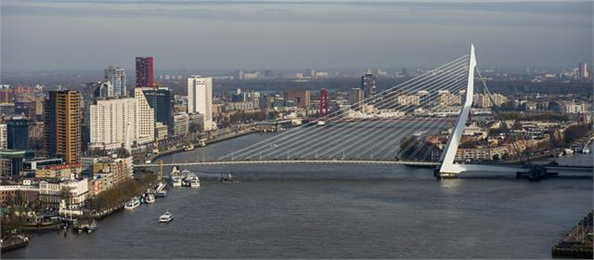 Resultaten
Het resultaat voor elke school is anders, maar voldoet aan de volgende voorwaarden:
Het levert concrete verbetering in het onderwijs op ten aanzien van een van de vijf taalpijlers vo-hbo.
Het komt ten goede aan de (academische, professionele) taalontwikkeling van de leerling.
Bij gebleken succes wordt de ingreep integraal onderdeel van het programma van de school. 
De producten van de scholen en algemene uitspraken worden vastgelegd.
Randvoorwaarden
De docent levert een bijdrage en doet actief mee. Hij wordt gefaciliteerd door de eigen school met minimaal 40 klokuren op jaarbasis (afhankelijk van speerpunt). Hij betrekt de school bij het taalspeerpunt.
Hogeschool Rotterdam
Studiejaar 2018-2019:
Project Taal en Studiesucces ronde 1
Hogeschoolbrede visie op taalontwikkeling studenten
Professionaliseringstraining TOL ontwikkelen
Taalartikelen
Taalassistent
Conferentie Hard/t voor taal
Hogeschool Rotterdam
Studiejaar 2019-2020:
Project Taal en Studiesucces ronde 2
Professionaliseringstraining TOL in HR-aanbod
Formulering eindniveau taalvaardigheid 
Taalassistent
Discussie
Ik ga studiejaar 2019-2020 aan de slag met …(waarover buig ik me?) samen met…(met wie doe ik dat?) en als ik maandag op de hogeschool kom dan ga ik eerst…(wat doe ik dan?).
Contactgegevens
Ellis Wertenbroek: e.j.m.Wertenbroek@hr.nl
Projectleider samenwerkingsverband ‘Samen werken aan een betere Aansluiting vo-hbo’
Projectleider Nederlands/communicatie vo-hbo
Projectleider Taal en Studiesucces
Voorzitter Regionaal taalplatform mbo-hbo
Adviseur Aansluiting vo/mbo-Hogeschool Rotterdam